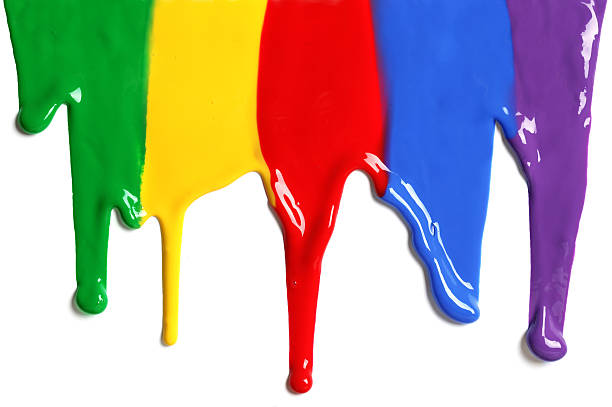 WELCOME
to the
Preschool Playgroup
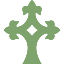 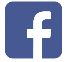 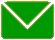 Run by Holy Trinity Church
Find us on Facebook
playgroup@htcchicago.org
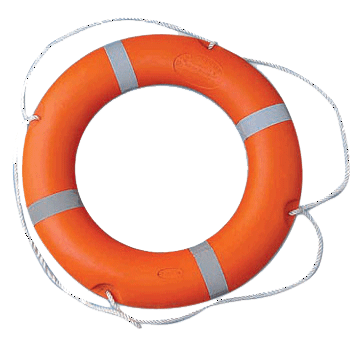 God Rescues
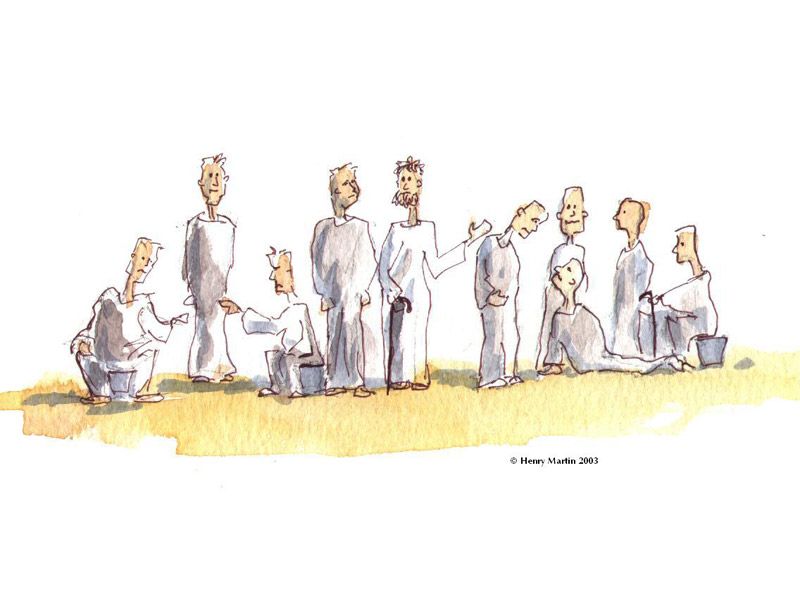 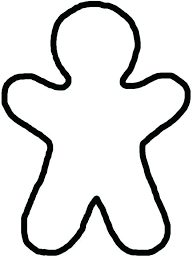 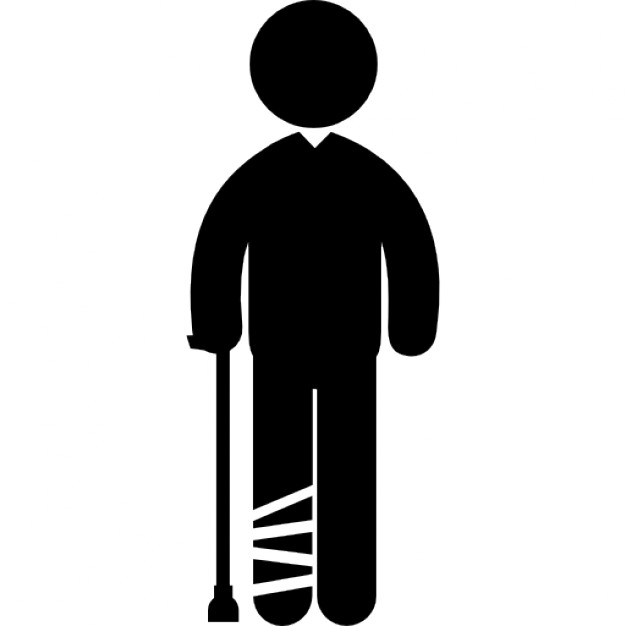 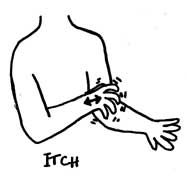 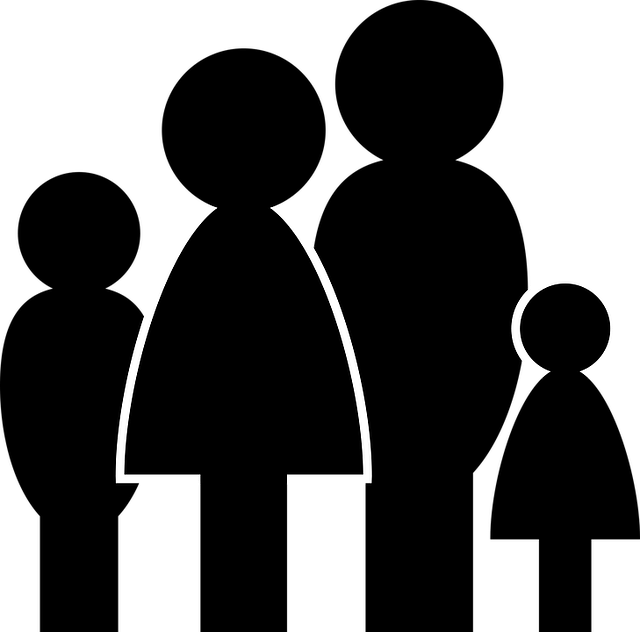 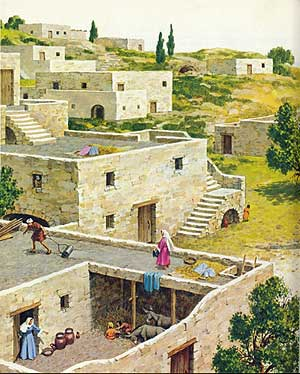 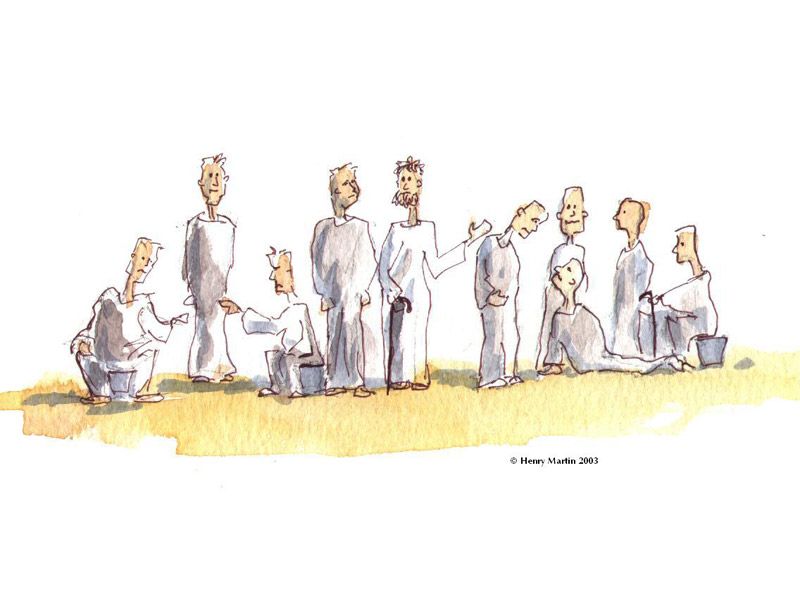 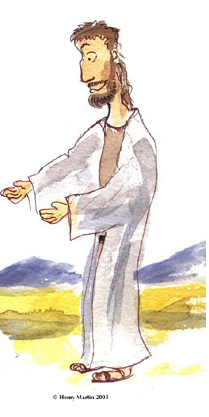 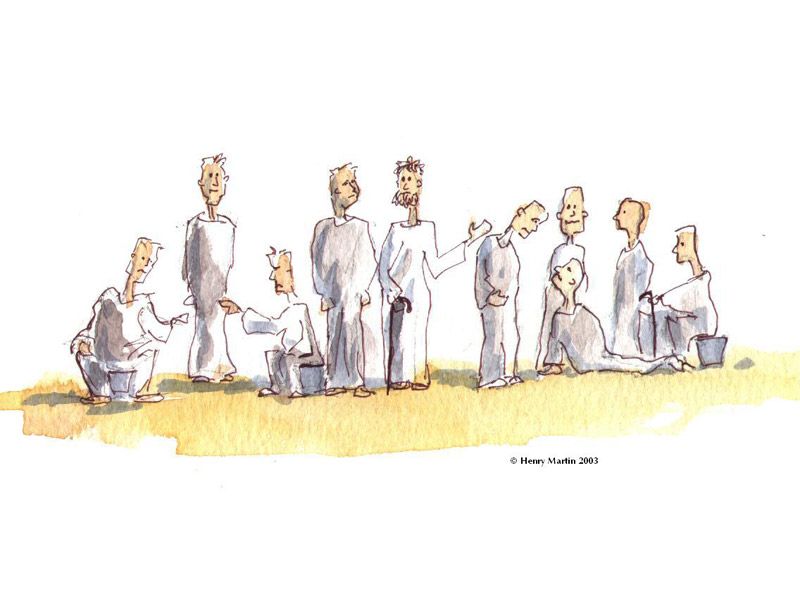 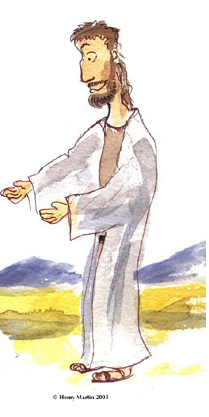 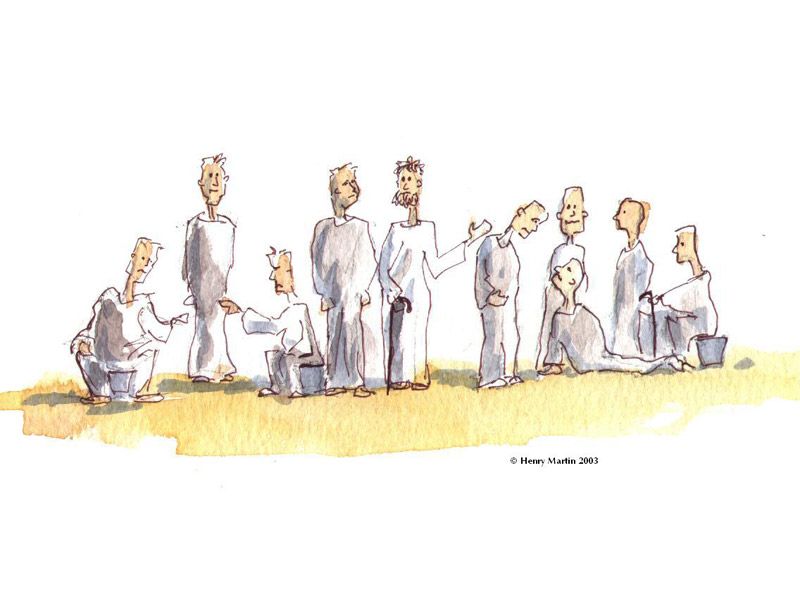 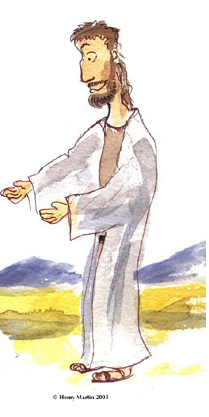 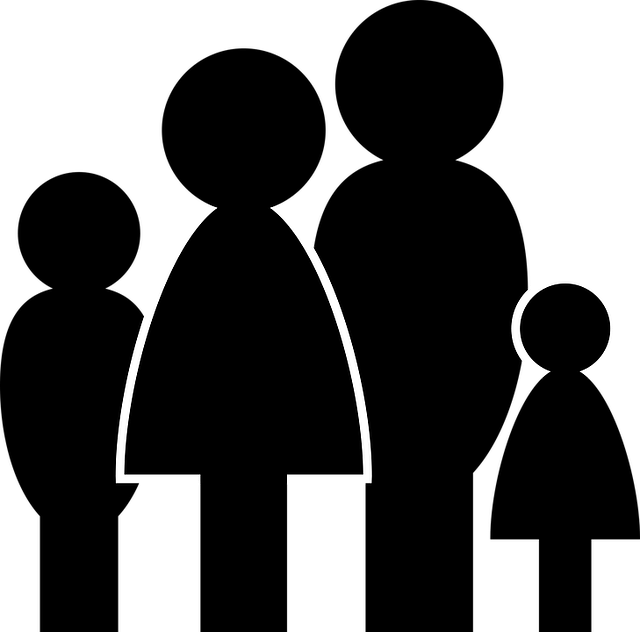 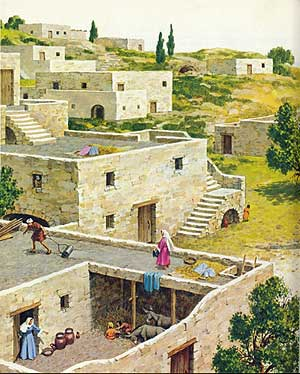 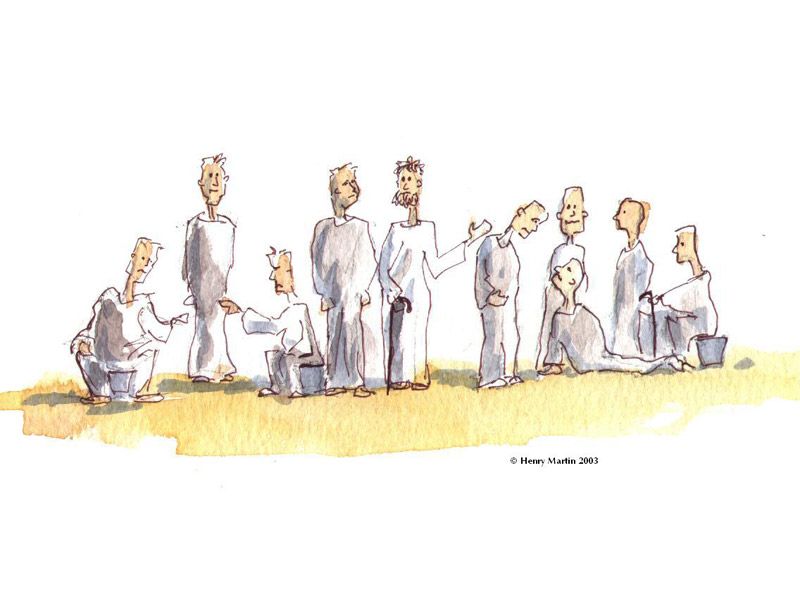 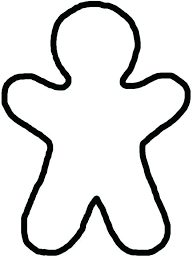 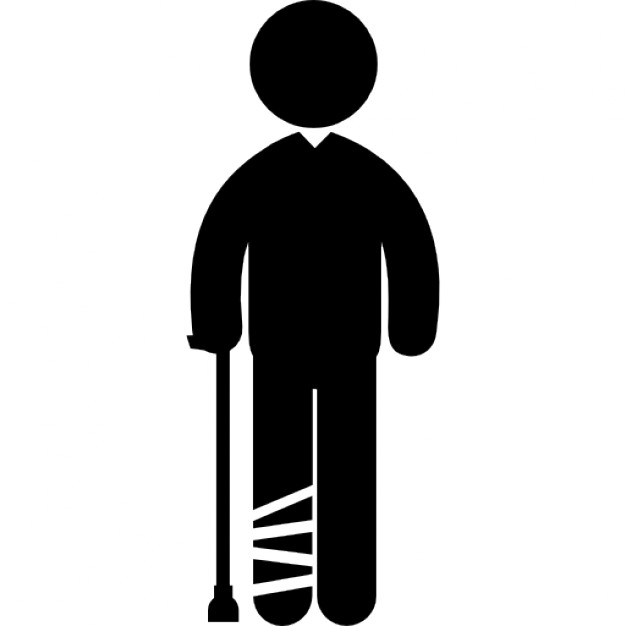 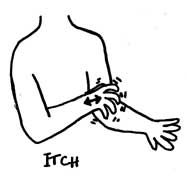 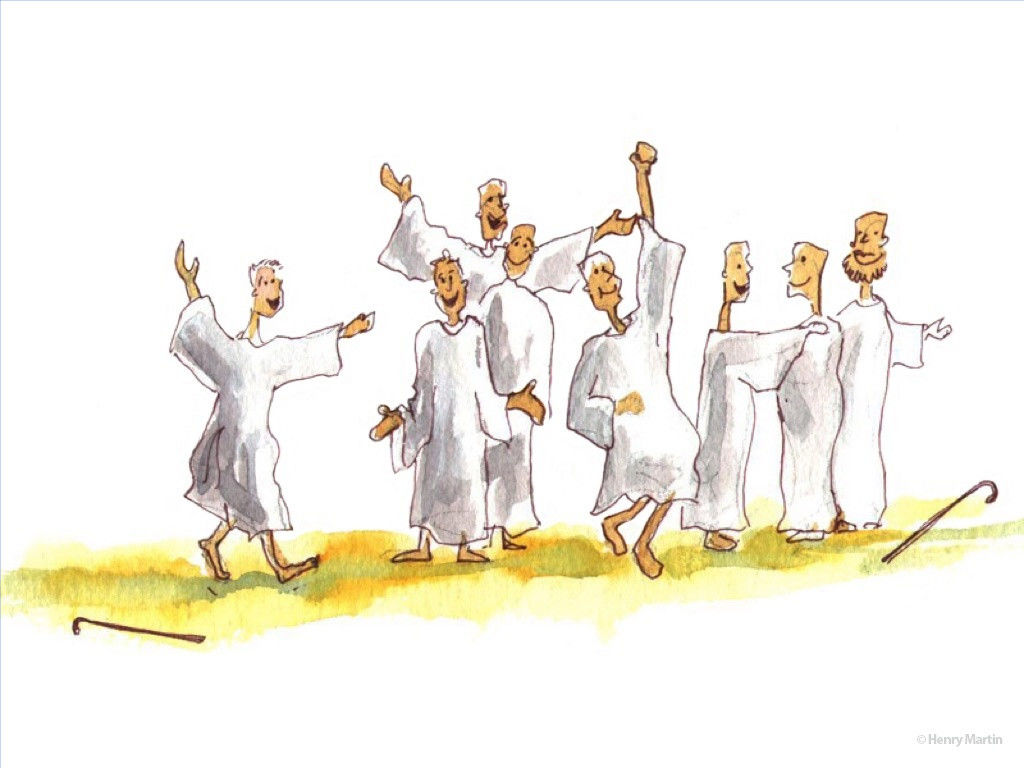 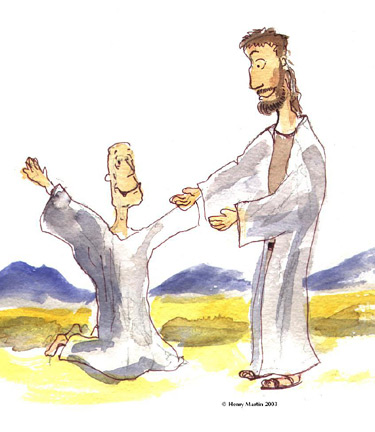 5 little monkeys jumping on the bed
One fell off and bumped his head
Mama called the doctor and the doctor said
“No more monkeys jumping on the bed”

4 little monkeys…
3
2
1
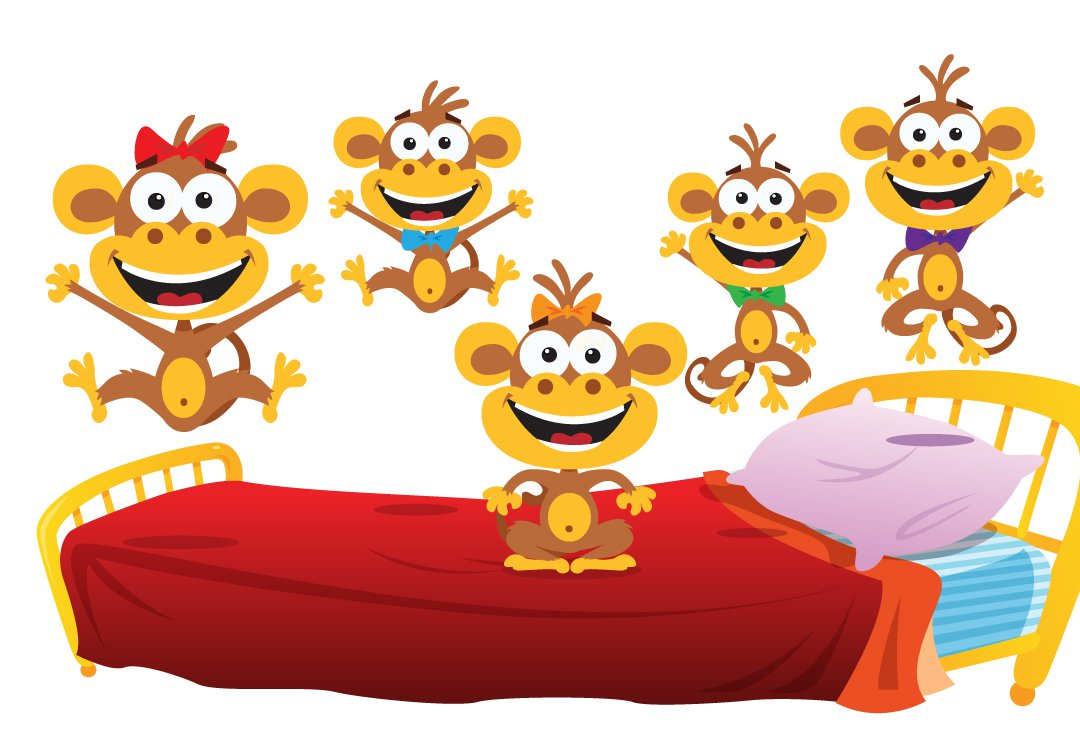 Zoom zoom zoom
We’re going to the moon
Zoom zoom zoom
We’ll be there very soon
If you want to take a trip 
Climb aboard my rocket  ship
Zoom zoom zoom
We’re going to the moon
Zoom zoom zoom
We’ll be there very soon
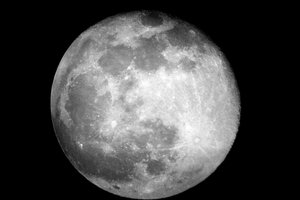 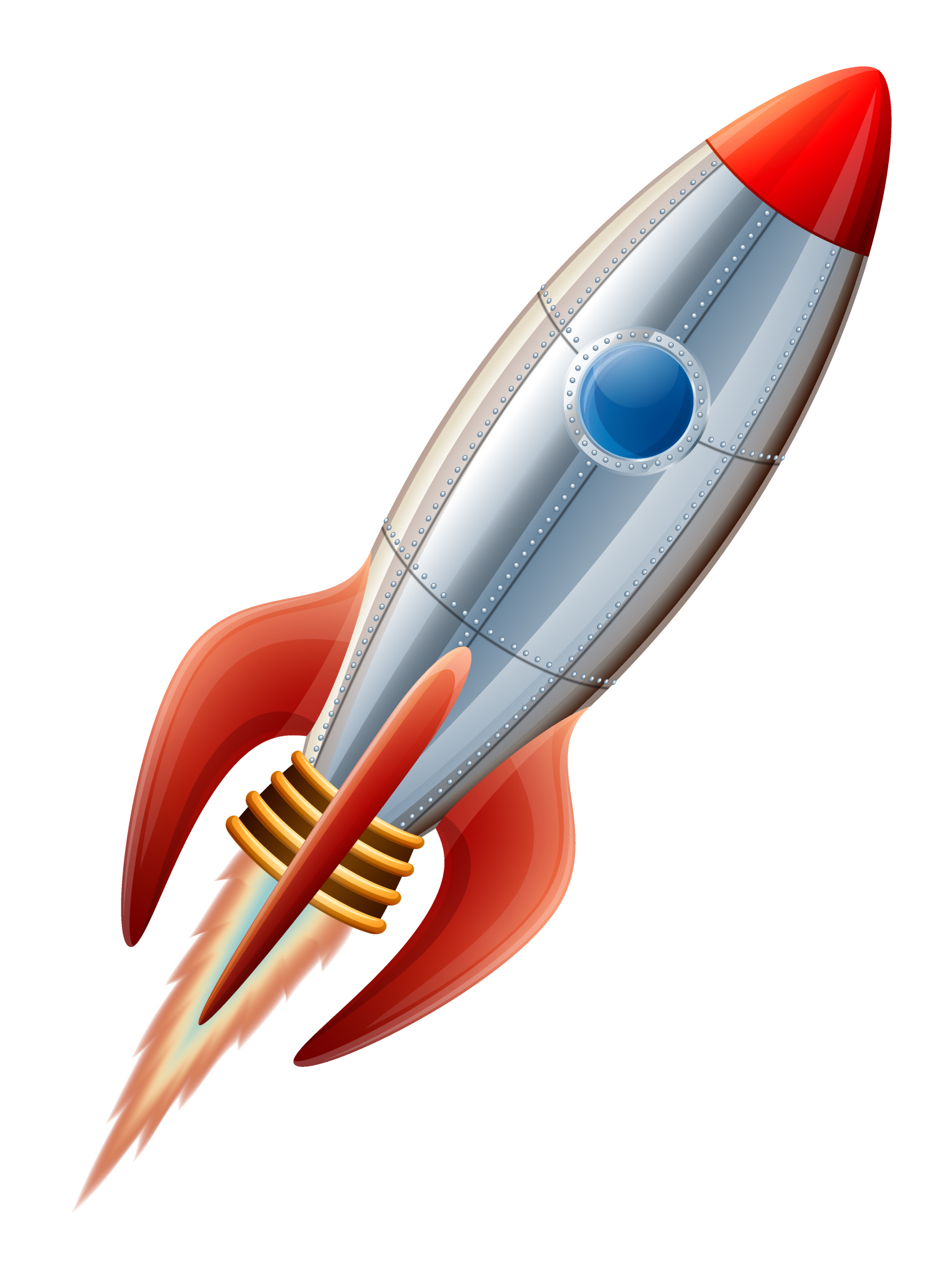 There were 10 in the bed and the little one said
“Roll over, roll over”
So they all rolled over and one fell out.
6
5
4
7
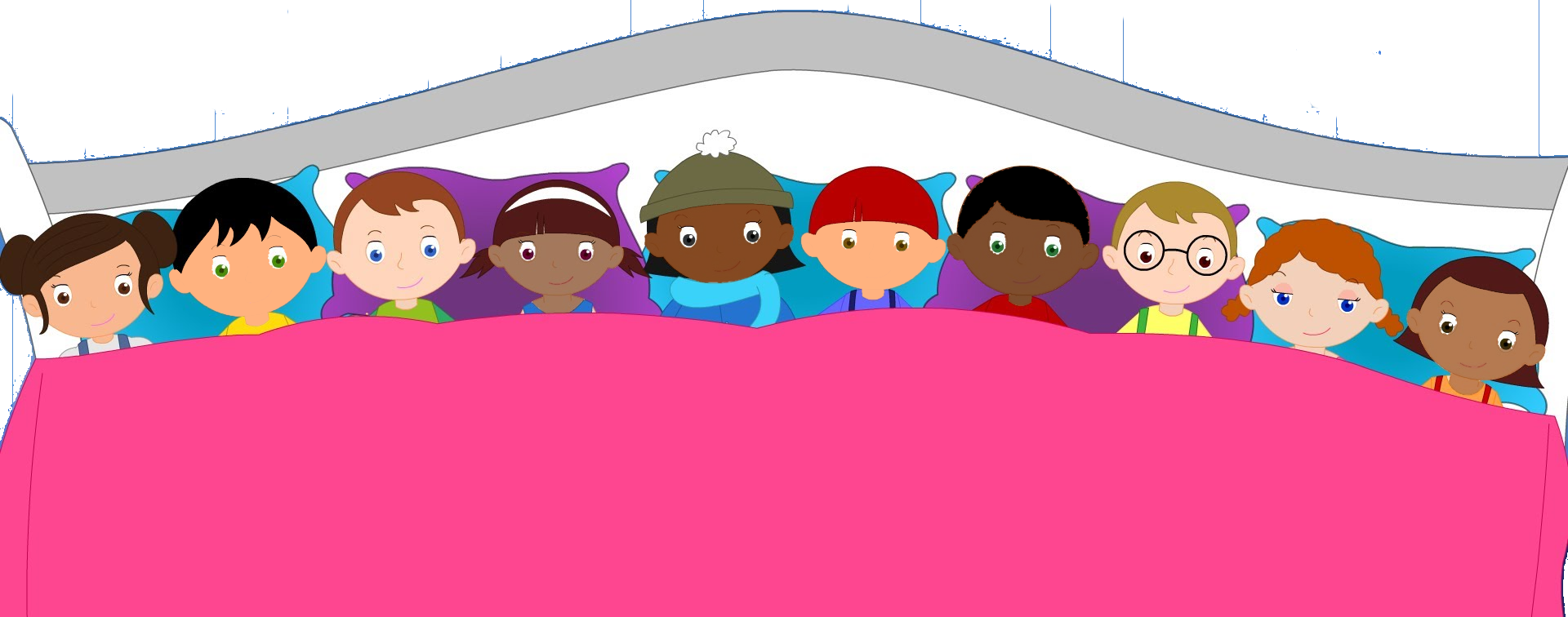 3
8
9
2
10
1
1 2 3 4 5
Once I caught a fish alive
6 7 8 9 10
Then I threw it back again
Why did you let it go?
Because it bit my finger so
Which finger did it bite?
This little finger on my right.
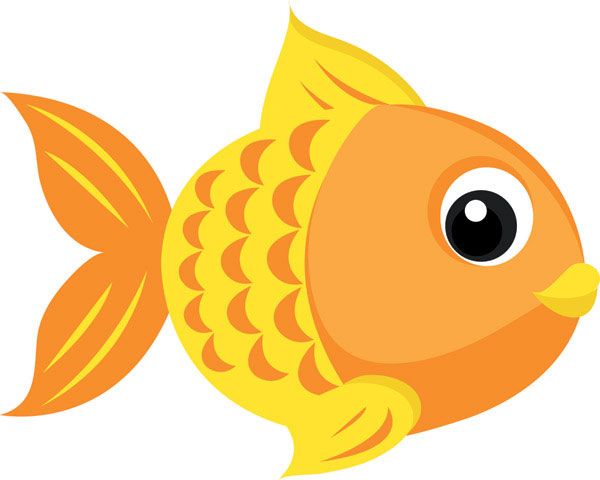